The Road to Transition
a protocol for transitioning pediatric patients into adult clinic
Haley Martin, Social Work Trainee
Jude Sammani, Pharmacy Trainee
Our Team
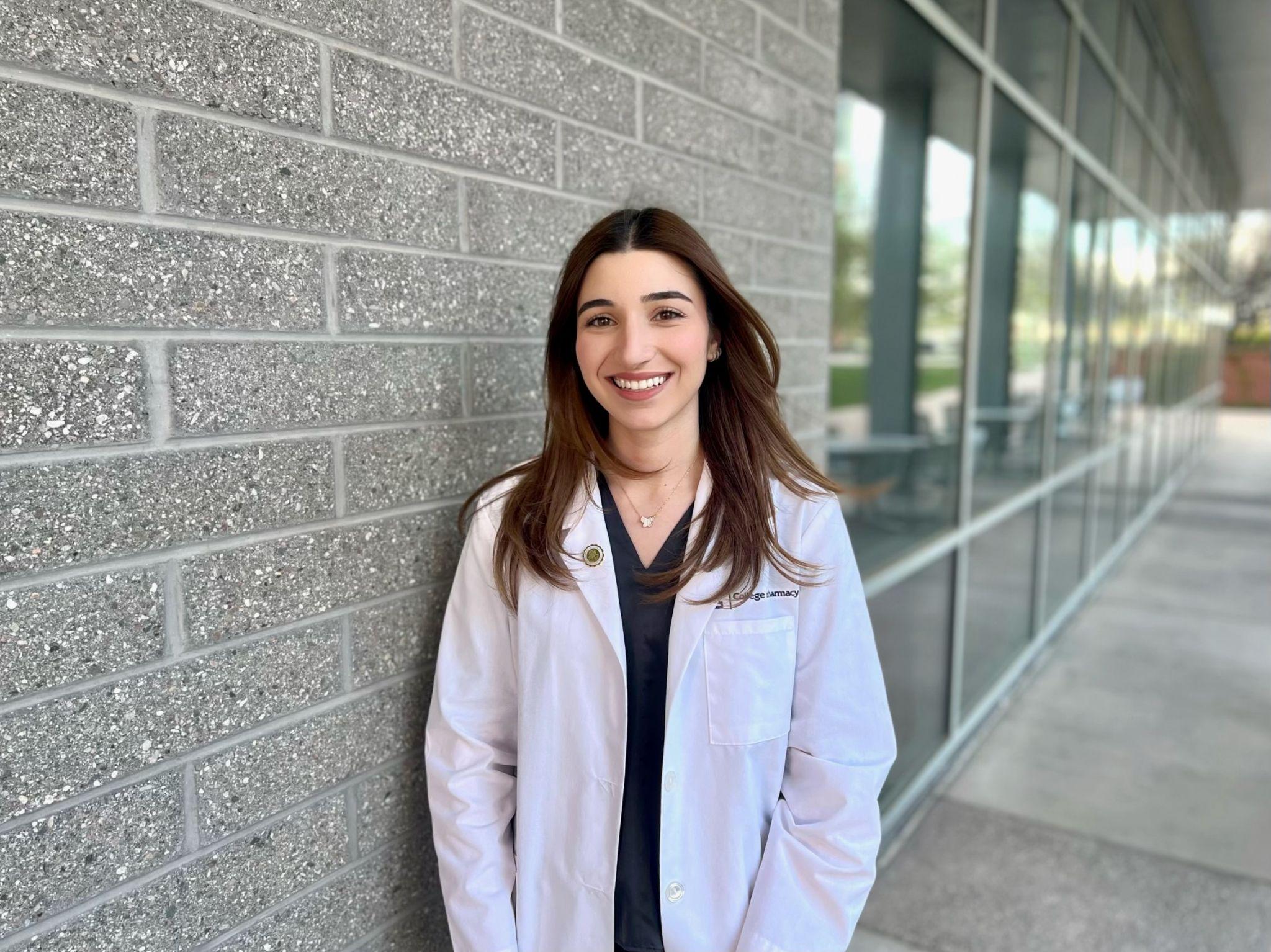 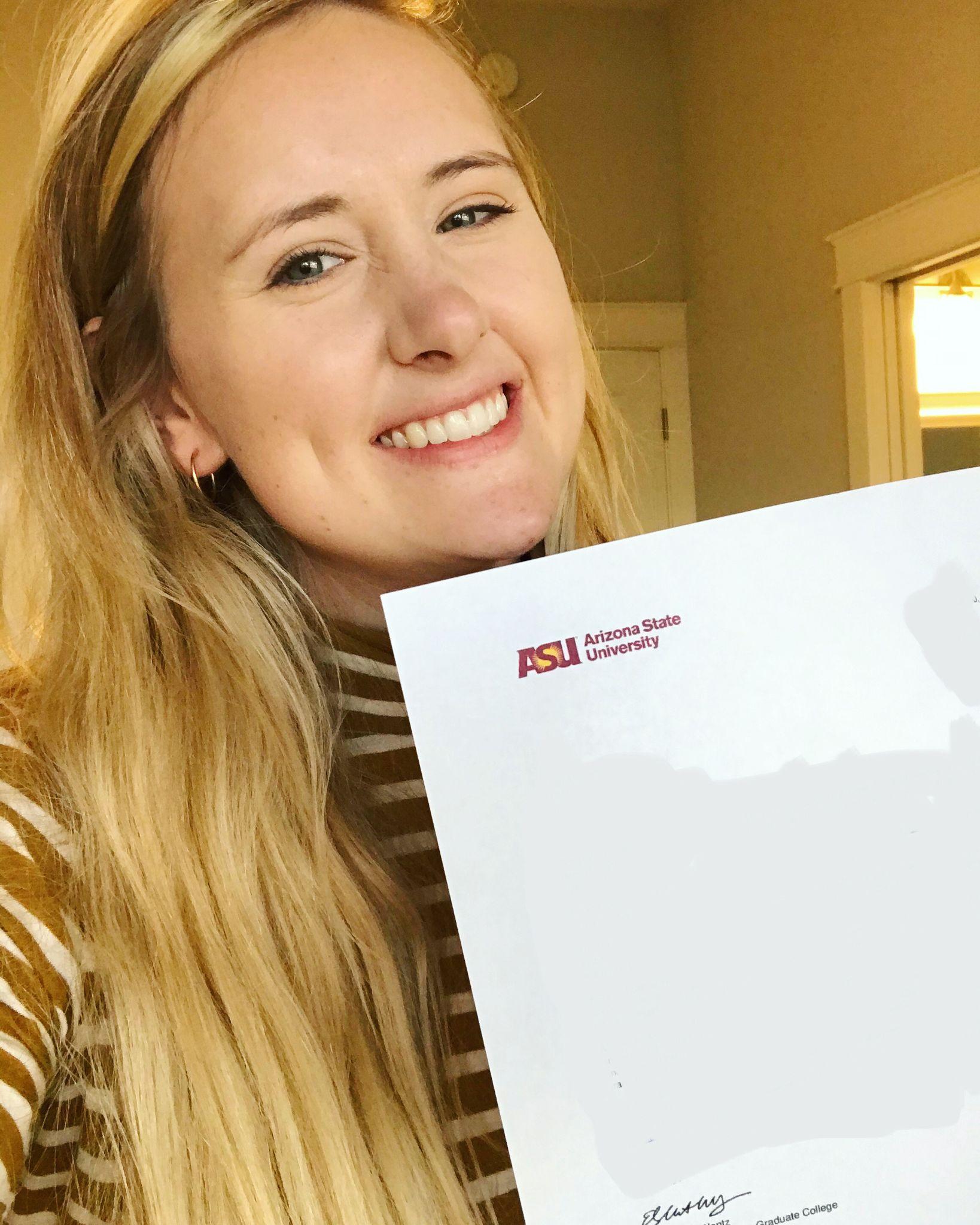 Haley Martin
B.S. Psychology
MSW
Jude Sammani
PharmD Candidate
01
Introduction to CF Transitions
TABLE
OF
CONTENTS
02
Needs Assessment
Proposed Clinic Protocol
03
Protocol Implementation
04
Tying it All Together
05
01
An Introduction to CF Transitions
[Speaker Notes: Jude]
An Introduction to Cystic Fibrosis (CF)
Mutation on chromosome 7, coding for CFTR proteins
Transmembrane cAMP-activated chloride channel
Over 2,000 types of mutations 
All mutations: ↓ Cl- secretion, ↑ Na+ resorption into cells
Thicker mucus secretions involving many organ systems
Lungs
Pancreas 
Biliary/Hepatic systems
Intestines
Sinuses
Sweat glands
[Speaker Notes: Jude]
Developments in Cystic Fibrosis
More accessible CF-specific care and therapeutic options are contributing to increases in predicted survival.
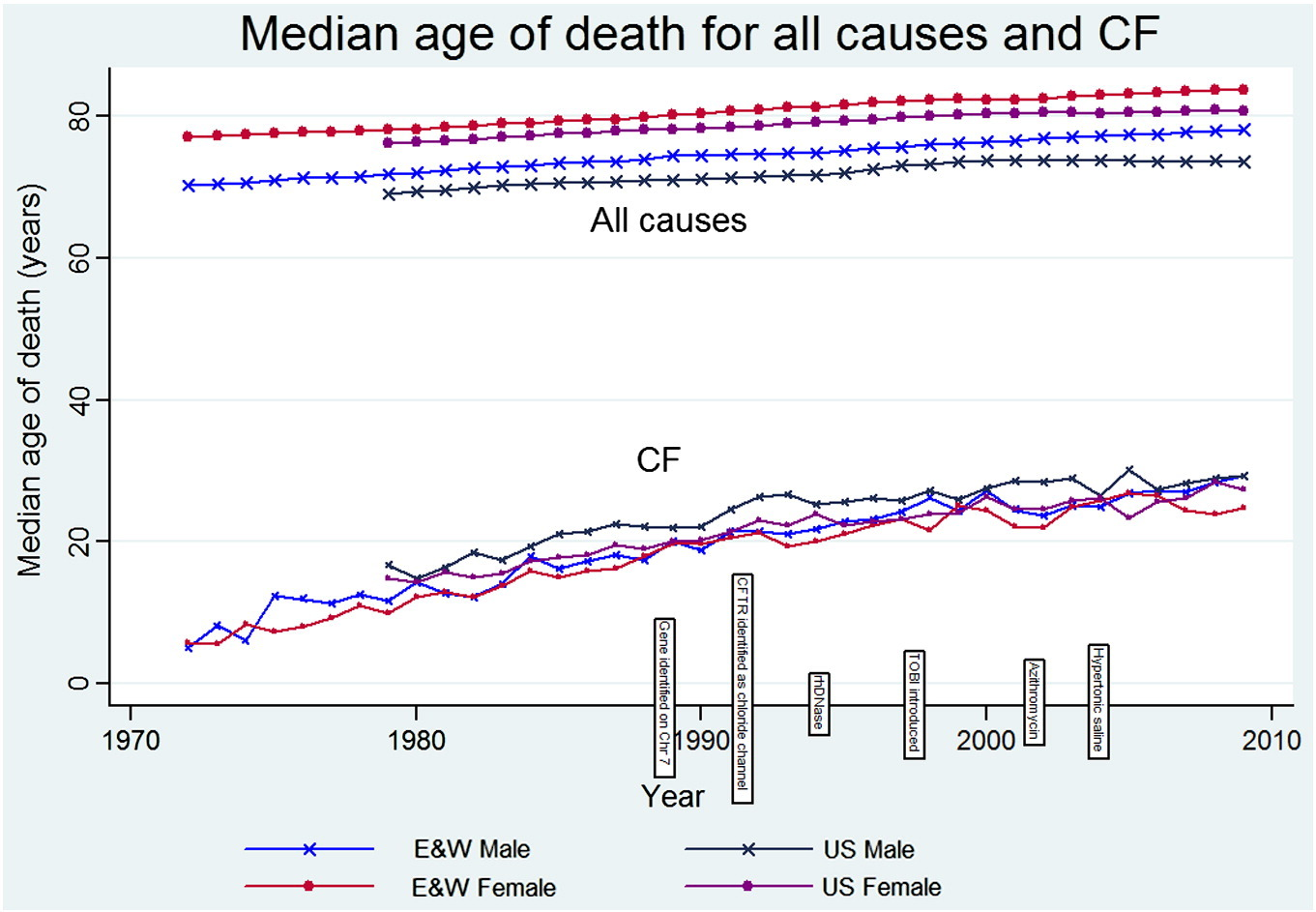 [Speaker Notes: Jude]
Developments in Cystic Fibrosis
CF Foundation 2022 Patient Registry Annual Data Report
Life expectancy of those with CF born between 2018-2022
56 years
Patients with CF born after 2021
Half are expected to live past 65 years

Many patients with CF are living well into adulthood, and newer patients are predicted to do the same.
Where do we come in as a pediatric professionals?
What are our responsibilities as an interdisciplinary team?
[Speaker Notes: Jude]
Current Practices in Clinic
Usually, at 18, patients are transitioned from Pediatric CFC to Adult CFC. 
Currently, there is no system consistently used in clinic to document transitioning. 
Examples of a recent patient transition: 
Patient #1
Discussions involving upcoming medical changes
Printed flyer with pictures of the adult CFC team and directions to the office
Patient #2
Asked questions regarding CFC that they had
[Speaker Notes: Haley
no one system used to document the transition process]
Current Resources for Our Patients
CF R.I.S.E
Helps people with CF gain the knowledge/skills needed to independently manage their CF
Designed for people with CF to use with caregivers and CF care team
Requires out-of-clinic involvement from patients and follow-up from care team to be effective
Passport program by past PPC trainees
Use not observed in clinics this past year
[Speaker Notes: Haley]
02
Needs Assessment
Why did we make a new program?
[Speaker Notes: Haley]
Why an in-clinic program?
Goal: To develop a tool that could be used in clinic to initiate discussion around important topics for transitions of care
Patients have access to many different tools, but none that can be entirely utilized during their visits. 
Prevent additional burden of care for patients 

Our well-developed, long-term relationships with patients lend themselves well to discussion-based learning.
[Speaker Notes: Haley]
Need Assessment
Tool to start conversations and track goals/understanding
Realistic and thoughtful to patients and their burden of care
Utilization of developed relationships that our team builds with our CF patients
Starting the Process:
Where are our patients at?
What can our patients benefit from learning more about?
Upon Completion: Our patients are ready to independently manage their care!
[Speaker Notes: Haley
NEED: an easy to use transition tool that doesn’t to patient’s burden or provider’s burden]
03
Proposed Clinic Protocol
[Speaker Notes: Jude]
The Traffic Light Assessment Tool
Traffic light motif symbolizes the different phases a patient moves through to transition to adult clinic
Patients must go through each “light” stage to move forward, earning prizes at the completion of different phases.
Elementary School-Aged Patients
Middle School-Aged Patients
High School-Aged Patients
[Speaker Notes: Jude]
Items Included in this Program
Patient, Parent/Caregiver, and Provider Evaluations
Focus on items related to:
Physiologic CF understanding
Obtaining and remaining adherent to medications
Transitions of insurance coverage
 Building/Maintaining care and networks for support
Game Board & Incentives for Progress
[Speaker Notes: Jude]
Assessment Examples
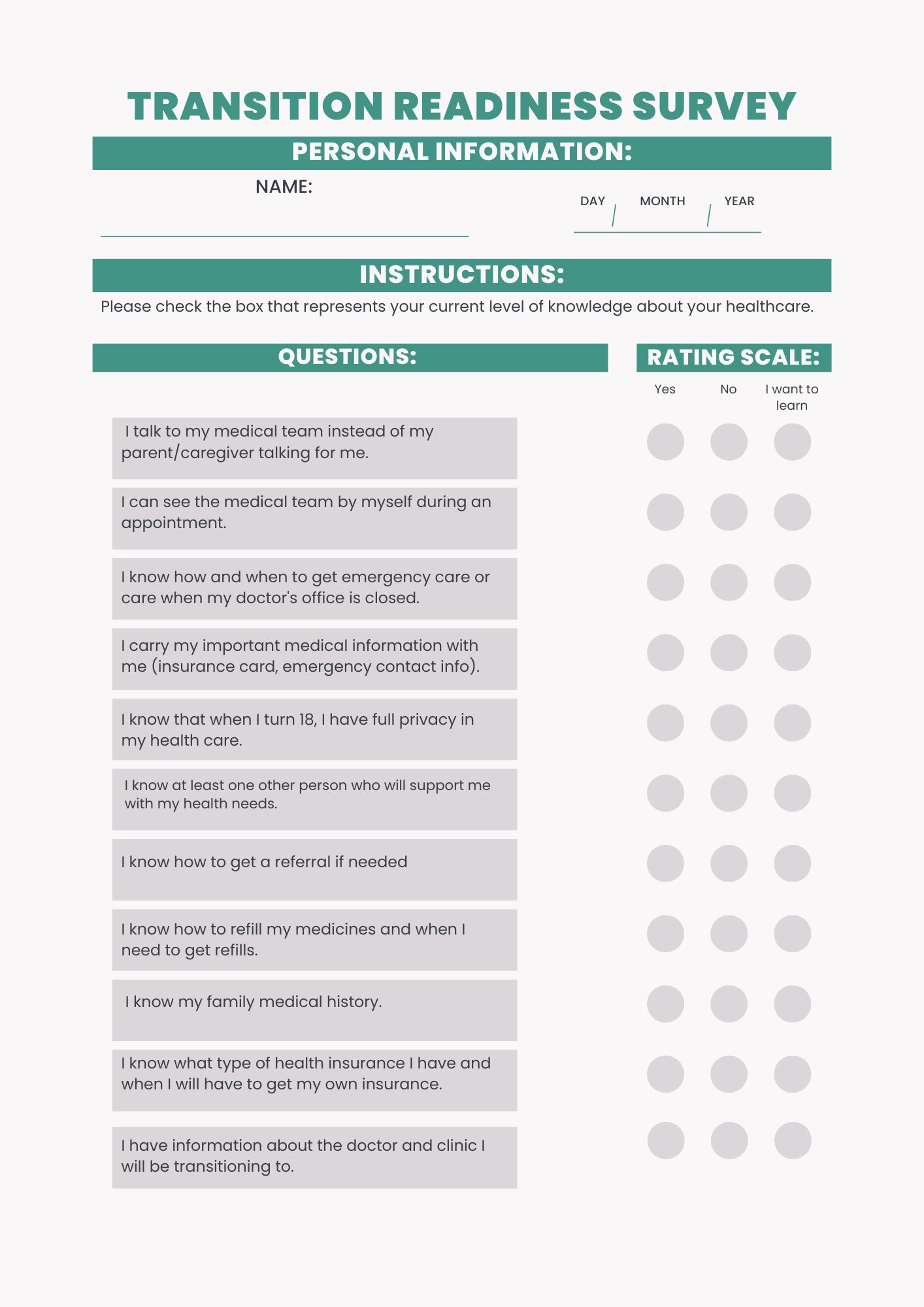 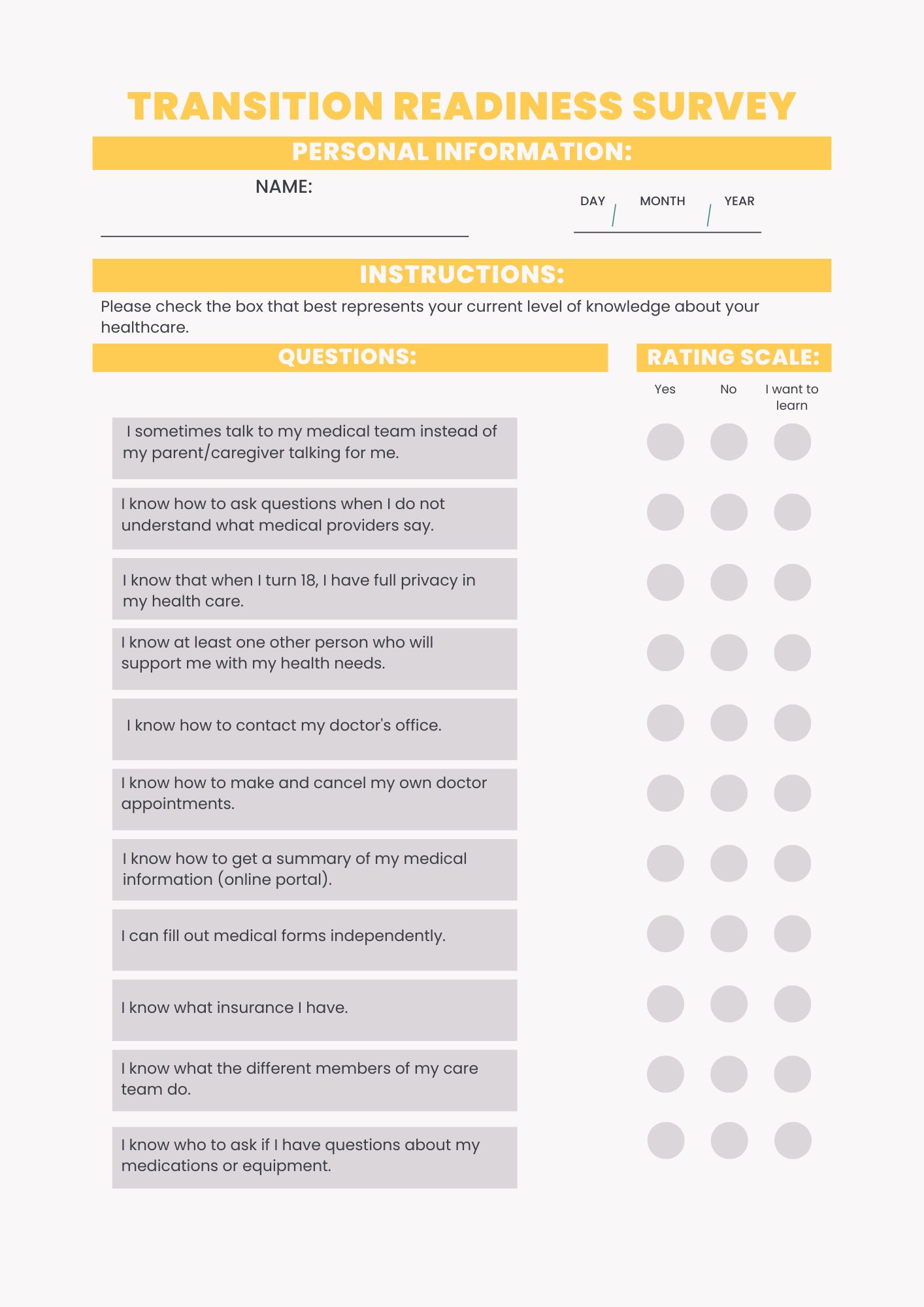 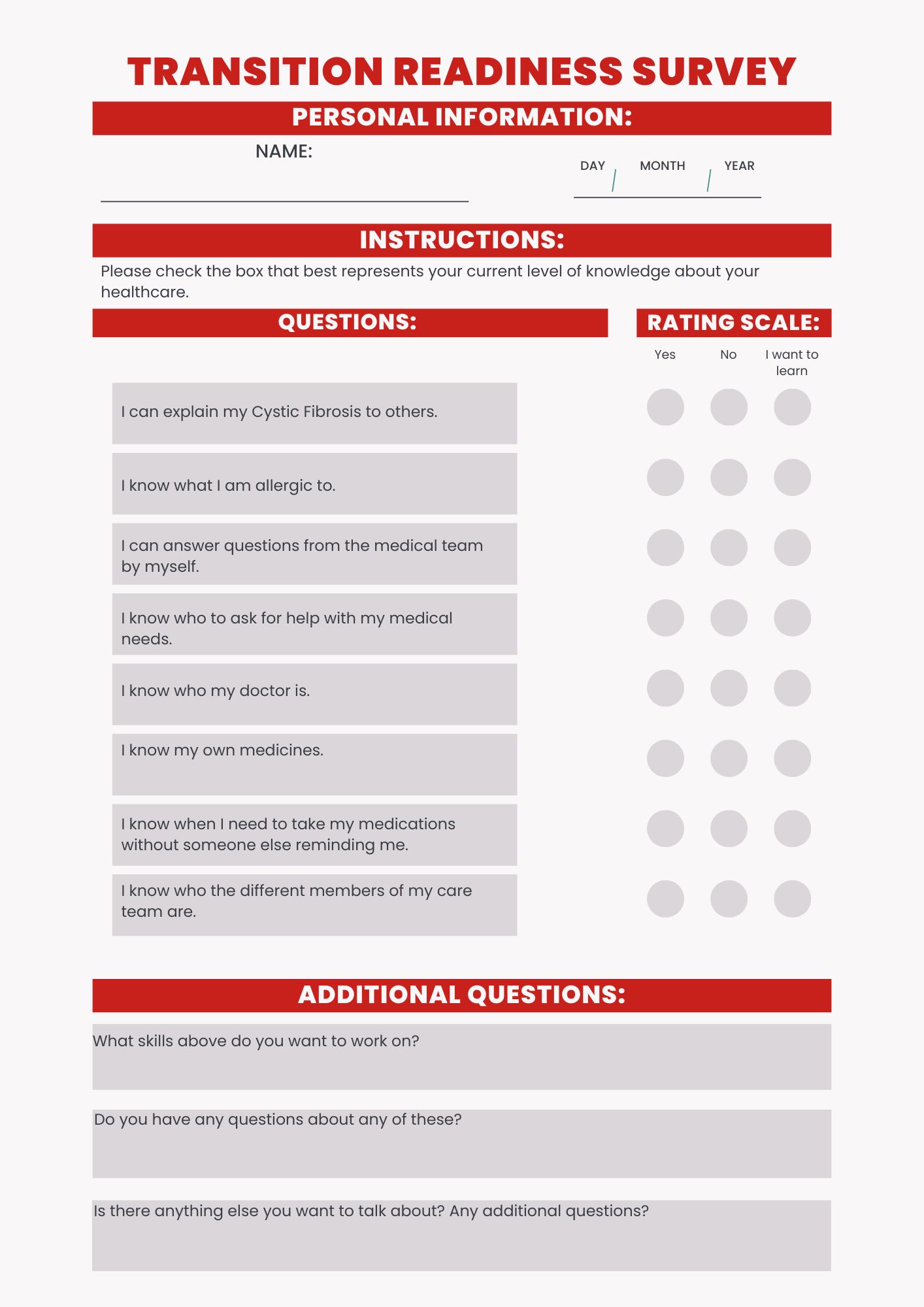 [Speaker Notes: Haley]
Red Level Assessment Examples
“I can explain my Cystic Fibrosis to others”
“I answer questions from providers by myself”
“I know my own medicines”
“I know who the different members of my care team are”
“I know to take my medicines without someone reminding me”
[Speaker Notes: Haley]
Yellow Level Assessment Examples
“I know how to contact my doctor’s office”
“I can fill out medical forms independently”
“I know who to ask if I have questions about my medications or equipment”
“I know what insurance I have”
“I know that when I turn 18, I have full privacy in my health care”
“I know what the different members of my care team do”
[Speaker Notes: Jude]
Green Level Assessment Examples
“I see the medical team by myself during an appointment”
“I know how to get a referral if needed”
“I know my family medical history”
“I know what type of health insurance I have and when I will have to get my own insurance”
“I have information about the doctor and clinic I will be transitioning to”
“I know how to refill my medicine and when I need to get refills”
[Speaker Notes: Haley]
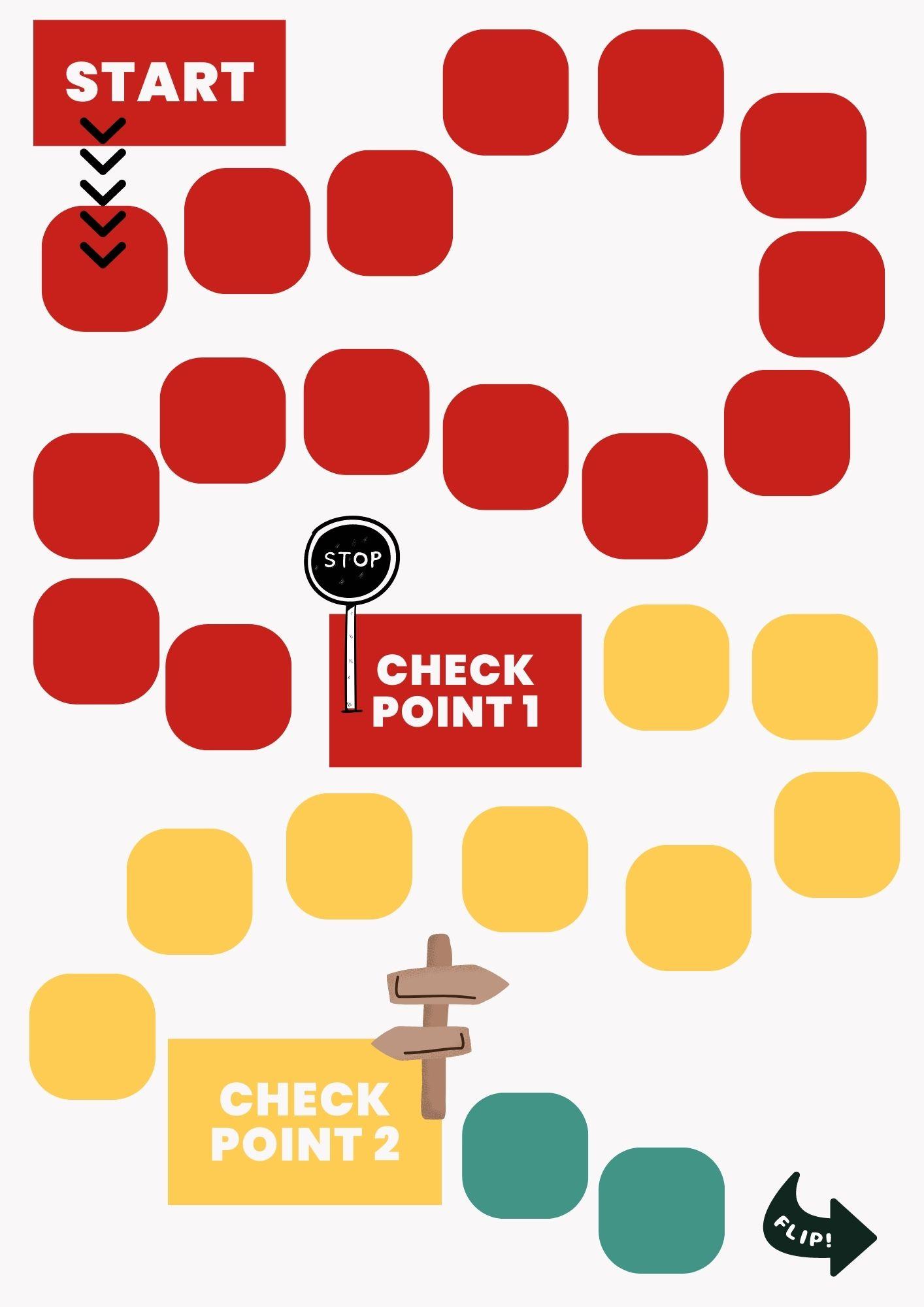 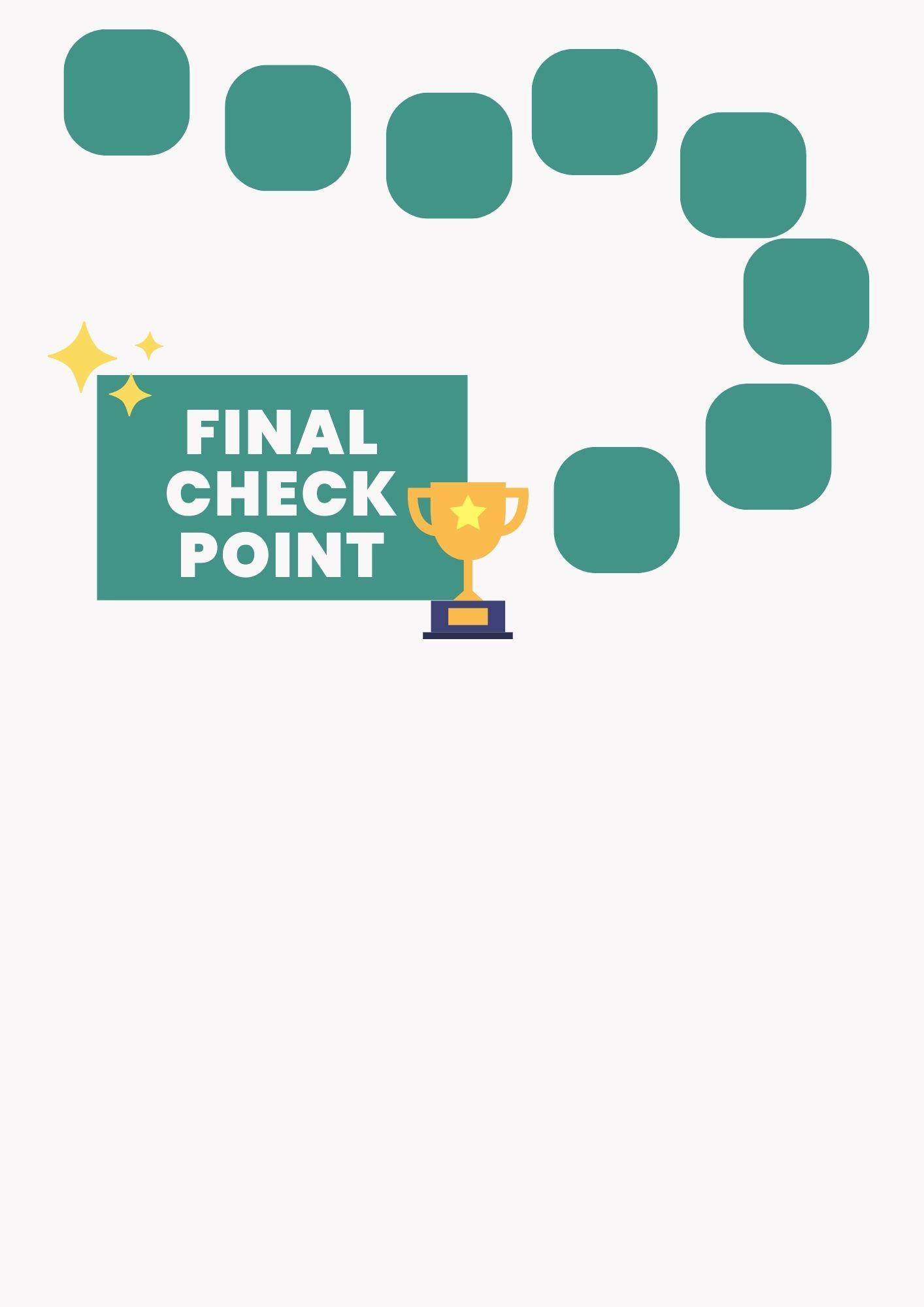 Gameboard
[Speaker Notes: talk about numbers in each area]
Incentives and Prizes
Patients receive one sticker for attending clinic.
One additional sticker can be earned each visit by demonstrating an understanding of assessment survey items. 
When patients reach a new color, or phase, on the gameboard, they get to pick a prize. 
Proposed prizes have a monetary value of around $10.
[Speaker Notes: Jude]
04
Protocol Implementation
How to integrate this tool into clinic
Proposed Clinic Workflow
Patient checks in, does PFTs, and is roomed.
Family planner goes in to agenda-set.
Handouts given to patient/family
Providers go in during their respective slots to see the patient.
Social Work and Pharmacy review their respective items. 
Pharmacy/SW will do one of two things biannually:
Complete provider form and scan it into the patient’s chart
Include their general assessment in their note
Pharmacy/SW will decide if the patient get an additional sticker for their board.
When the nurse goes in to wrap up the visit, they will sticker the patient’s board.
[Speaker Notes: Jude]
Storage & Housekeeping
Surveys and game boards will be laminated and kept in clinic.
Utilization of accordion folders
Allows for consistency in participation
Once patients have either completed the program, or no longer come to clinic, stickers can be removed from boards and reused for the future.
Peds CFC sees about 60 patients in total
Feasible number of items to store in clinic
[Speaker Notes: Haley]
05
Future Directions
Opportunities of Growing This Program
Limitations and Improvements
Not yet piloted in clinic
Time constraints
Self-Reported knowledge; requires SW/Pharm to verify
More patient & family  feedback needed
[Speaker Notes: Haley
Patient feedback
One patient found the wording on the assessment confusing (red level)
One parent appreciated the simple nature of the knowledge needed (listed bullet points gave them an outline topics to work on or discuss with their child).]
Next Steps & Follow-Up Items
Continue to receive feedback from patients 
Make appropriate design and language changes
Trial the full-fledged program in clinic
Creation of a Red Cap survey
Longitudinal data collection and tracking
Cerner documentation template for provider assessments
Easier access to information
[Speaker Notes: Jude]
References
Yu E, Sharma S. Cystic Fibrosis. [Updated 2022 Aug 8]. In: StatPearls [Internet]. Treasure Island (FL): StatPearls Publishing; 2023 Jan-. Available from: https://www.ncbi.nlm.nih.gov/books/NBK493206/
Matthew N. Hurley, Tricia M. McKeever, Andrew P. Prayle, Andrew W. Fogarty, Alan R. Smyth, Rate of improvement of CF life expectancy exceeds that of general population—Observational death registration study, Journal of Cystic Fibrosis, Volume 13, Issue 4, 2014, Pages 410-415, ISSN 1569-1993, https://doi.org/10.1016/j.jcf.2013.12.002.
Understanding Changes in Life Expectancy | Cystic Fibrosis Foundation. (n.d.). Www.cff.org. Retrieved April 30, 2023, from https://www.cff.org/managing-cf/understanding-changes-life-expectancy#what-does-the-registry-data-mean-for-me.
Welcome to CF R.I.S.E. Cystic Fibrosis Education & Support Resource: CF R.I.S.E. (n.d.). Retrieved April 28, 2023, from https://www.cfrise.com/
Thanks!
Questions?